PengantarINTERAKSI MANUSIA dan KOMPUTER
Latar Belakang
Manusia ( user ) ingin bisa mengoperasikan komputer meskipun awam dengan komputer itu sendiri.
Prinsip dasar system Komputer:
Masukan  Proses  Keluaran 
Manusia biasanya tidak tahu menahu dengan proses yang terjadi dalam sistem komputer. 
Muncul istilah User Friendly, WYSYWYG ( What You See What You Get ).
Coba Anda Diskusikan!
Bagaimana Anda berinteraksi dengan komputer?
Bentuk KomunikasiManusia dan Komputer
User Interface ( antarmuka pemakai ) :
Bagian sistem komputer yang memungkinkan manusia berinteraksi dengan komputer.
Antarmuka yang berkembang dari berbasis tekstual kemudian menjadi berbasis grafis ( GUI / Graphical User Interface ) hingga antarmuka yang didukung oleh compiler dan biasa disebut dengan visual programming.
Tujuan Disusunnya IMK
Untuk memudahkan manusia dalam mengoperasikan komputer.
Mendapatkan berbagai umpan balik selama bekerja pada sistem komputer.
Menghasilkan sebuah sistem yang mudah digunakan, aman, efektif, dan efisien
Faktor-Faktor Pendewasa IMK
Psikologi
Linguistics
RPL
Kecerdasan Buatan
Matematika
Ergonomik
IMK
Bisnis
Antropologi
Teknik Penulisan
Sosiologi
Design Grafis
Multimedia
Faktor Rekayasa Perangkat Lunak (RPL)
Instruksi yang bila dieksekusi akan memberi fungsi dan kerja yang diinginkan.
Struktur data yang memungkinkan suatu program memanipulasi informasi secara proposional.
Dokumen yang menggambarkan operasi dan kegunaan program.
RPL ini merupakan suatu faktor yang bisa menciptakan suatu program yang efektif, efisien serta user friendly sehingga darinya dapat menghasilkan suatu mesin yang betul- betul diinginkan oleh user.
Faktor Psikologi
Setiap user memiliki sifat dan kelakuan yang berbeda.
Siapa target pengguna program.
Bagaimana lingkungan dari user.
Perilaku user secara umum.
Pengetahuan dan keahlian pengguna.
Faktor Linguistics (Bahasa)
Peran bahasa sebagai antarmuka.
Memudahkan dalam penggunaan sistem.
Menghindari kesalahpahaman dalam penggunaan sistem.
Faktor Kecerdasan Buatan
Suatu bagian ilmu komputer yang bertujuan agar komputer dapat melakukan pekerjaan seperti yang dilakukan manusia, dimana merupakan penggabungan cara berpikir manusia dan mesin, untuk mengambil keputusan, memecahkan masalah, dan pembelajaran.
Faktor Ergonomik
Ilmu yang mempelajari bentuk tubuh manusia terhadap suatu benda.
Berhubungan dengan aspek fisik untuk mendapatkan lingkungan kerja yang nyaman.
Ilmu yang mempelajari perancangan dan pengaturan barang-barang yang digunakan manusia.
Faktor Antropologi
Memberikan gambaran tentang cara kerja kelompok yang masing-masing anggotanya diharapkan dapat memberikan kontribusi sesuai bidang masing-masing.
Dapat memberikan pandangan yang mendalam tentang cara kerja dari setiap kelompok karyawan yang ada dalam satu perusahaan, dimana terjadi komunikasi antara manusia dan peralatan yang digunakan.
Faktor Sosiologi
Berhubungan dengan pengaruh sistem komputer dalam struktur sosial.
Faktor Multimedia
Tampilan menjadi lebih menarik.
Lebih mudah dimengerti oleh user.
Adanya gambar, suara, teks, grafik, dsb.
Faktor Design Grafis
Penggunaan design grafis dalam ilmu komputer sudah menjadi kebutuhan dimasa sekarang.
Banyak aplikasi yang tidak hanya berbentuk teks, tetapi sudah dalam bentuk multidimensi.
Faktor Teknik Penulisan
Teknis menulis adalah penyajian informasi yang membantu pembaca memecahkan masalah tertentu.
Merupakan bentuk panduan secara manual dari suatu produk.
User diharapkan akan mudah berinteraksi dengan sistem jika sudah mempelajari panduan manual tersebut.
Faktor Bisnis
Semakin banyak permintaan pasar yang datang dari pengguna gadget (komputer, ponsel, komputer tablet, dsb).
Semua mengacu dari perkembangan teknologi informasi yang merupakan peluang bisnis.
Faktor Matematika
Pembuatan sistem berdasarkan perhitungan matematika agar bisa efisien.
MANUSIA
Manusia  dipandang sebagai sistem yang memproses informasi :
Informasi diterima dan ditanggapi dengan proses input-output
Informasi disimpan di memory
Informasi diproses dan diaplikasikan dengan berbagai cara.
Manusia Merupakan Suatu Vision (Input-output)
Dua tahap :
Pemasukan secara fisik dari stimulus.
Pengelolaan dan interpretasi dari stimulus
Alat Fisik Mendapatkan Visi Adalah Mata
Proses yang terjadi pada mata :
Penerimaan cahaya ditransformasi ke dalam energi elektrik
Cahaya memantul dari objek yang dipandang.
Citra dari objek tersebut difokuskan secara terbalik pada retina
Retina mengandung rod (organ berbentuk batang) untuk pandangan lemah
Retina mengandung cone (organ berbentuk kerucut) untuk pandangan berwarna
Sel ganglion (pusat syaraf) berfungsi untuk mendeteksi pola dan pergerakan.
KOMPUTER
Didefinisikan sebagai perangkat elektronik yang dapat dipakai untuk mengolah data dengan perantaraan sebuah program yang mampu memberikan informasi dan hasil dari pengolahan tersebut.
Suatu mesin yang menerima input untuk diproses dan menghasilkan output.
Sistem komputer terdiri dari prosesor, memori, I/O.
Fungsi dasar yang dibentuk oleh sistem komputer adalah eksekusi program.
Program yang akan dieksekusi berisi sejumlah instruksi yang disimpan dalam memori.
CPU akan melakukan tugas sebagai pengeksekusi program
Central Processing Unit (CPU)
Output devices
Control Unit
Arithmetic/Logical Unit(ALU)
Input devices
e.g. monitor,        printer
e.g. mouse,        keyboard
Secondary storage
Memory Unit
e.g. hard disk,        CD, DVD or
       floppy drives
Prinsip Kerja Sistem Komputer
Prinsip Kerja Sistem Komputer
Output : angka, karakter, gambar, suara, dll
Input : angka, karakter, gambar, suara,  dll
User memberi perintah pada komputer & komputer mencetak/menuliskan tanggapan pada layar tampilan.
Manusia dan komputer berinteraksi lewat masukan & keluaran melalui antarmuka
Proses
Interaksi Manusia dan Komputer
Tujuan User Interface
Agar sistem komputer yang digunakan user bisa memperhatikan aspek-aspek kemudahan user :
 Efektifitas
 Fleksibilitas ( keluwesan )
 Kemudahan dipelajari
 Sikap orang terhadap sistem

Hubungan manusia, interface dan komputer adalah :
	Manusia  Interface  Sistem Komputer
INTERAKSI
Merupakan jembatan yang menghubungkan antara user dan komputer (user interface).
Interaksi membantu manusia, karena merupakan implementasi dari apa yang terjadi antara user dan sistem.
Sebenarnya antarmuka seperti apa yang diinginkan oleh User ?
Antarmuka Manusia & Komputer
Antarmuka komputer harus user friendly (ramah dengan pengguna) yaitu :
antarmuka yg bagus.
mudah dioperasikan
mudah dipelajari
pengguna merasa senang menggunakan software tsb.
Jenis Antarmuka Komputer
Antarmuka berbasis teks
Antarmuka berbasis grafis / GUI (Graphical User Interface)
Antarmuka berbasis web
Antarmuka berbasis mobile
PARADIGMA & PRINSIP IMK
Mengapa Studi Paradigma
Masalah dalam daya guna interaksi :
bagaimana bisa interaktif sistem dapat dikembangkan untuk memastikan kegunaan?
bagaimana kemudahan interaktif sistem dapat dibuktikan atau diukur?
Sejarah interaktif desain sistem menyediakan paradigma untuk digunakan sebagai desain 
Memahami sejarah HCI sebagian besar adalah tentang memahami serangkaian pergeseran paradigma.
Tidak semua yang tercantum di sini berarti pergeseran "paradigma", tetapi setidaknya mendekati.
Sejarah akan menilai mana yang benar akan bergeser.
Paradigma Interaksi
Teknologi komputasi baru, menciptakan persepsi baru dari hubungan manusia dan komputer.
Kita dapat menelusuri beberapa pergeseran dalam sejarah teknologi interaktif.
Paradigma Awal
Batch processing
Impersonal computing
Contoh Pergeseran Paradigma
Batch processing
Time-sharing
Interactive computing
@#$% !
???
Contoh Pergeseran Paradigma
Batch processing
Time-sharing
Networking
Community computing
Contoh Pergeseran Paradigma
Batch processing
Timesharing
Networking
Graphical displays
Move this file here,
and copy this to there.
C…P… filename
dot star… or was 
it R…M?
% foo.bar
ABORT
dumby!!!
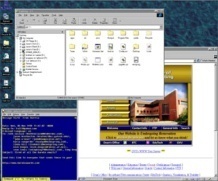 Direct manipulation
Contoh Pergeseran Paradigma
Batch processing
Timesharing
Networking
Graphical display
Microprocessor
Personal computing
Contoh Pergeseran Paradigma
Batch processing
Timesharing
Networking
Graphical display
Microprocessor
WWW
Global information
Contoh Pergeseran Paradigma
Sebuah simbiosis dunia fisik dan elektronik dalam pelayanan kegiatan sehari-hari.
Batch processing
Timesharing
Networking
Graphical display
Microprocessor
WWW
Ubiquitous Computing
Ubiquitous Computing
JENIS PARADIGMA
Time-sharing
Video display unit (VDU)
Programming toolkits
Personal computing
Windows system & WIMP
Time-sharing
Video display unit (VDU)
Programming toolkits
Personal computing
Windows system & WIMP
Time-Sharing
1940s and 1950s – explosive technological growth
1960s – need to channel the power
J.C.R. Licklider at ARPA
single computer supporting multiple users
Time-Sharing
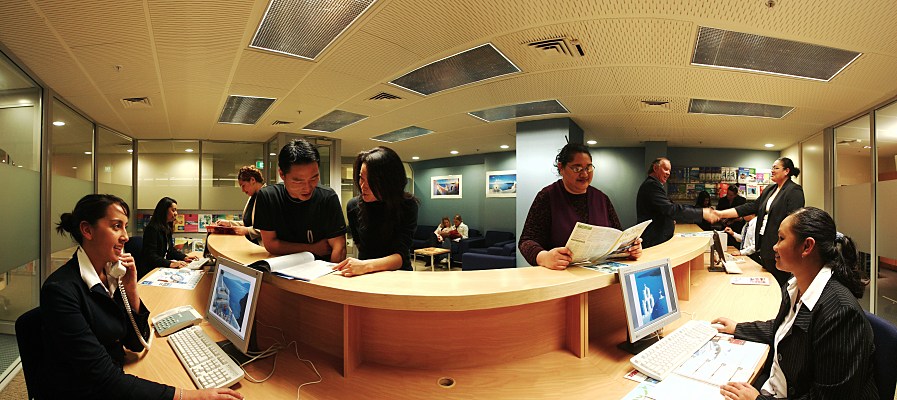 Video Display Units (VDU)
Dapat memvisualisasikan dan memanipulasi informasi yang sama dalam representasi yang berbeda.
Mampu memvisualisasikan abstraksi data
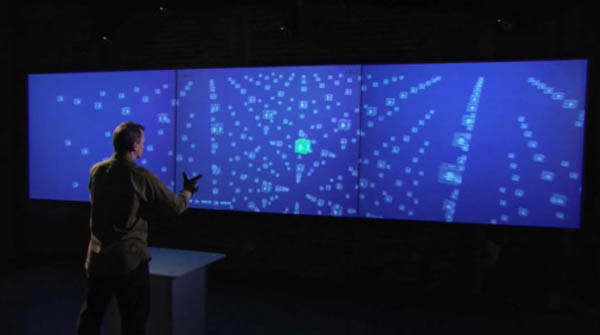 Video Display Units (VDU)
Video Display Units (VDU)
Programming Toolkits
Alat bantu pemrograman yang memungkinkan pemrogram untuk meningkatkan produktifitasnya.
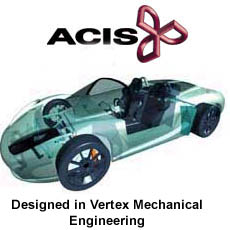 Programming Toolkits
Personal Computing
Mesin berukuran kecil yang powerful, yang dirancang untuk pengguna tunggal.
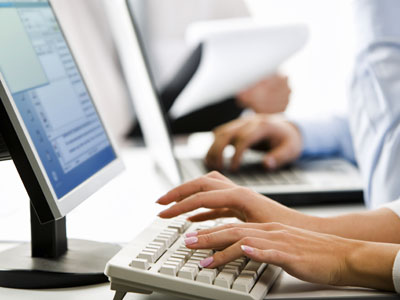 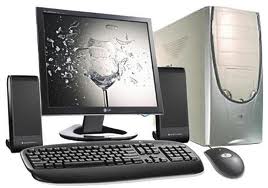 WIMP
Windows, Icon, Menu, Pointer
Memungkinkan user untuk berdialog atau berinteraksi dengan komputer dalam berbagai aktifitas dan topik yang berbeda.
WIMP (first WIMP)
WIMP (next WIMP)
WIMP
Metaphor
Komputasi yang berkaitan dengan dunia nyata sebagai kegiatan teknik mengajar yang efektif.
Spreadsheet adalah metafora dari akuntansi.
Financial Modelling Meyboard adalah metafora dari mesin tik.
Metaphor
Direct Manipulation
Manipulasi langsung yang memungkinkan user mengubah kondisi internal sistem dengan cepat.
Contohnya dengan manipulasi WYSIWYG (What You See Is What You Get)
visibilitas obyek
penambahan aksi dan umpan balik yang cepat
menggantikan bahasa dengan tindakan
Direct Manipulation
Direct Manipulation
Direct Manipulation
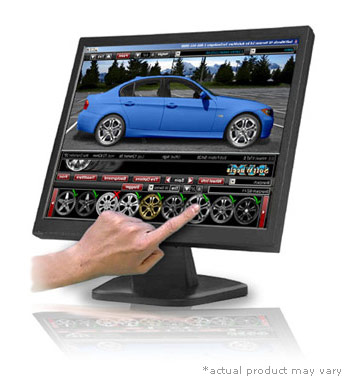 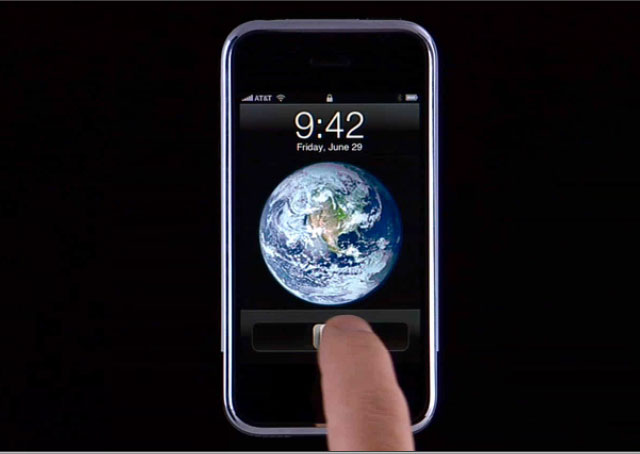 Language VS Action
Kata-kata bisa menjadi lebih keras daripada tindakan (aksi).
Paradigma bahasa.
Antarmuka sebagai mediator.
Antarmuka bertindak sebagai agen cerdas.
Pemrograman dengan contoh adalah bahasa dana aksi.
Bahasa sebagai komunikasi dengan interface.
Aksi dilakukan interface untuk melaksanakan perintah user.
Language VS Action
Hypertext
Penyimpanan informasi dalam format non-linear yang memungkinkan akses atau browsing secara non-linear atau random.
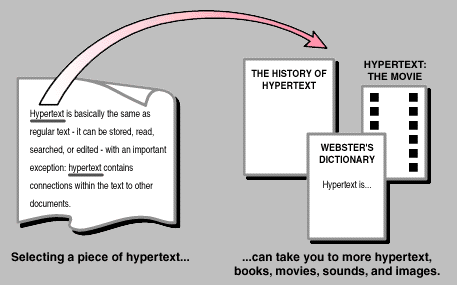 Hypertext
Multimodality
Salah satu cara adalah dengan saluran komunikasi manusia.
Penekanan pada penggunaan simultan saluran ganda untuk input dan output.
Sistem multi-modal interaktif adalah sistem yang bergantung pada penggunaan beberapa saluran komunikasi pada manusia (mata, kulit, telinga).
Multimodality
Multimodality
Multimodality
Computer Supported Cooperative Work (CSCW)
CSCW menghilangkan bias dari satu user / sistem komputer tunggal.
Tidak dapat lagi mengabaikan aspek-aspek sosial.
Surat elektronik adalah keberhasilan yang paling menonjol.
Computer Supported Cooperative Work (CSCW)
Computer Supported Cooperative Work (CSCW)
Prinsip Yang Mempengaruhi Daya Guna
Learnability :
Kemudahan yang memungkinkan user baru berinteraksi secara efektif dan dapat mencapai performance yang maksimal.
Flexibility :
Menyediakan banyak cara bagi user dan sistem untuk bertukar informasi
Robustness :
Tingkat dukungan yang diberikan agar user dapat menentukan keberhasilan ataupun tujuan (goal) yang diinginkan.
Prinsip Yang Mempengaruhi Learnabilitas
Prinsip yang mempengaruhi Fleksibilitas
Prinsip Yang Mempengaruhi Robustness
Referensi
Santosa, Insap. Interaksi Manusia dan Komputer. Penerbit Andi,. 2010.
Dix, Alan, et.al. Human Computer Interaction 3th edition.
75
THANKS